CATALOGO FREYA
Cubre llaves
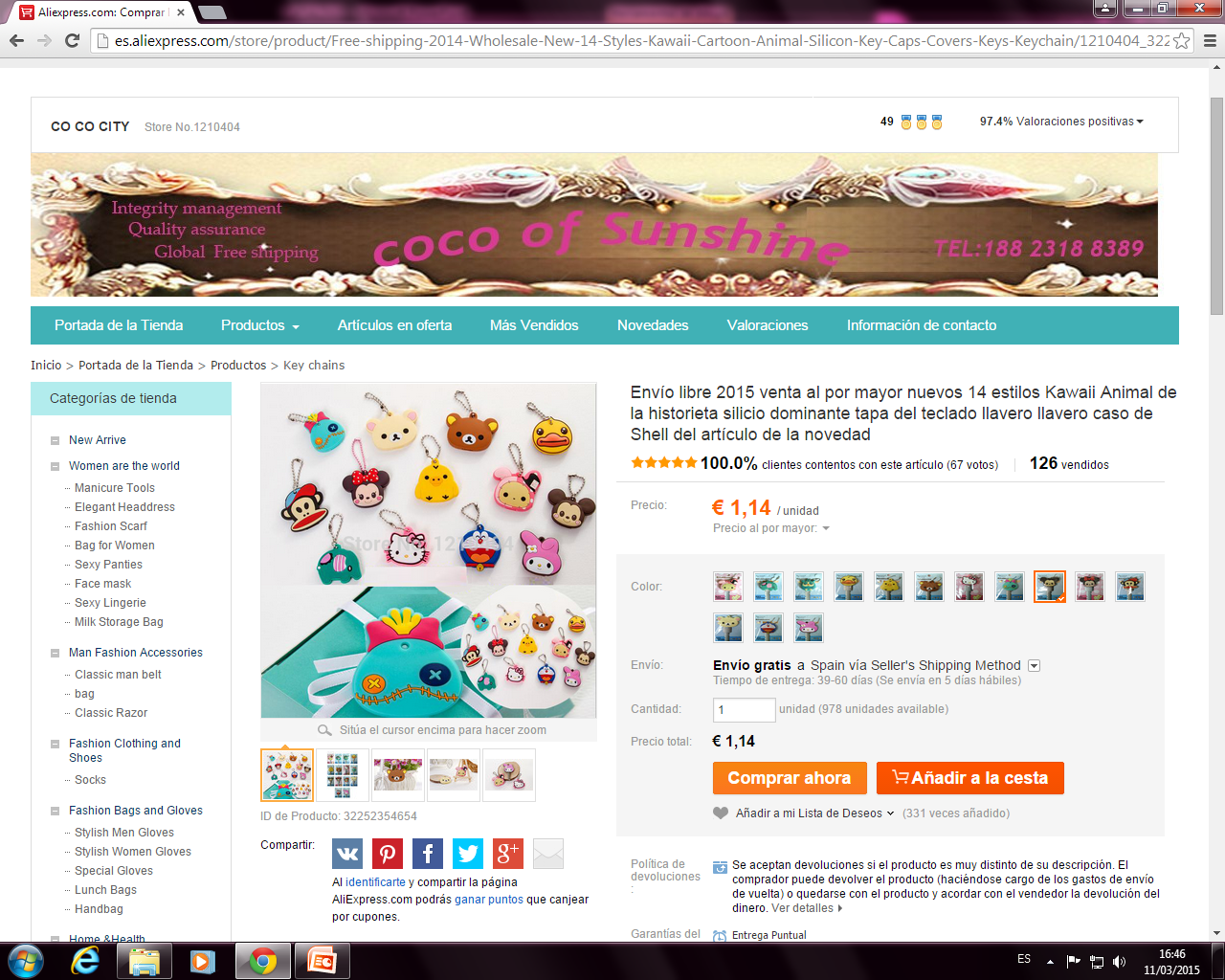 1,14 € unidad
Nº Ref. 001
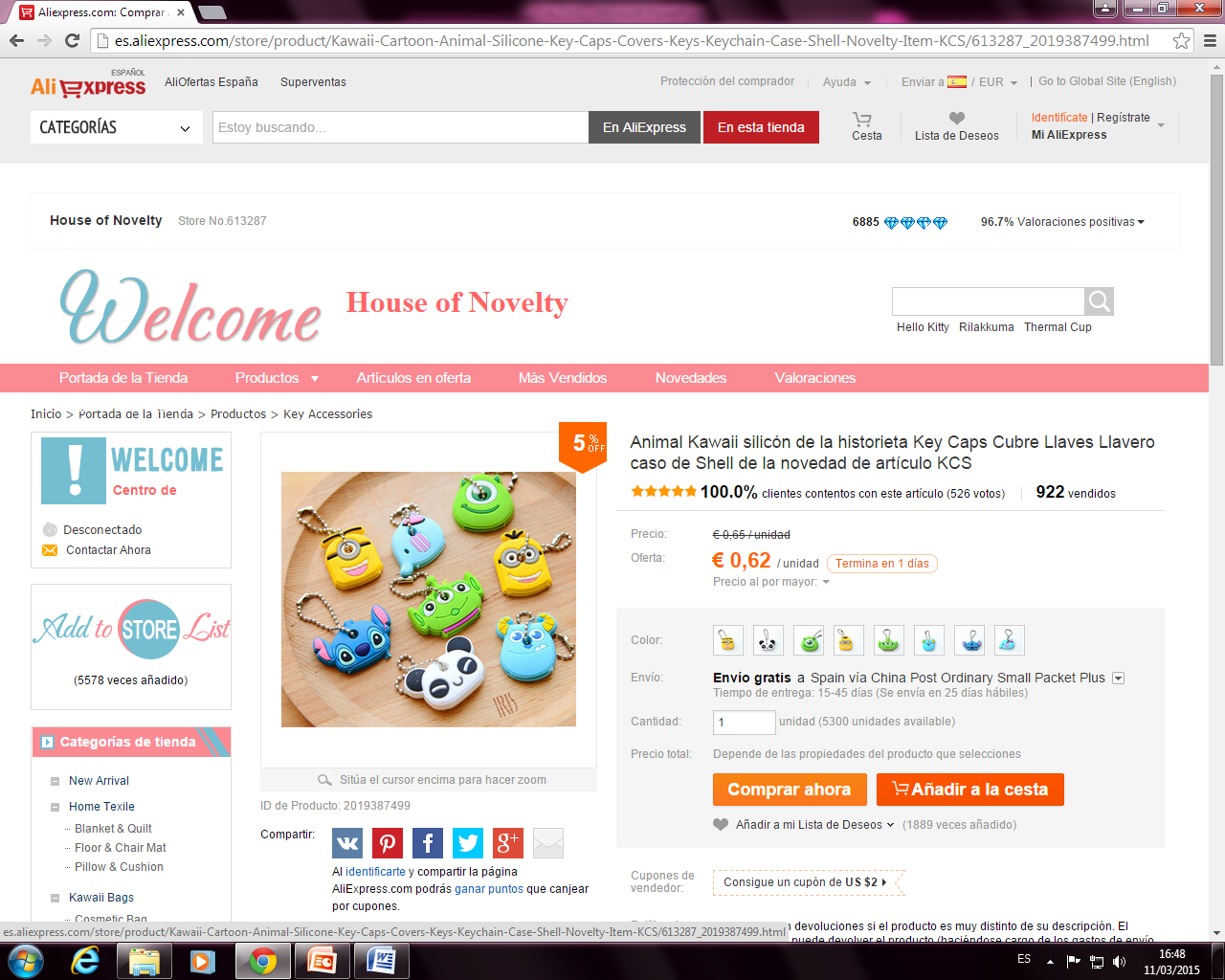 0,65 € unidad 
Nº Ref. 002
Llaveros
Llaveros 3,50 €
Nº ref: 003
Llaveros hechos artesanalmente por una asociación de discapacitados psíquicos.
Jabones
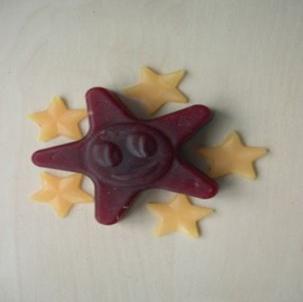 Jabones pequeños:
 -Lote de 6 unds: 1,50 €
 -Lote de 12 unds: 2,50 €
Nº ref: 004
Jabones hechos artesanalmente por una asociación de discapacitados psíquicos.
Velas aromáticas
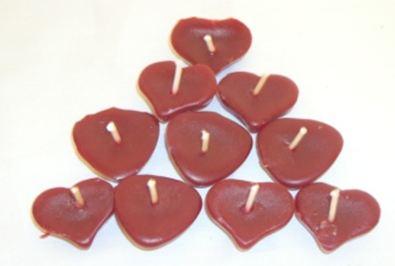 Velas Flotantes:
   -Lote de 6 unds:2,50 € 
   -Lote de 12 unds: 4,00 €
   Nº ref: 005
Velas hechas artesanalmente por una asociación de discapacitados psíquicos.
Velas de Gel desde 3,00 €
Nº ref: 006
Camisetas personalizadas
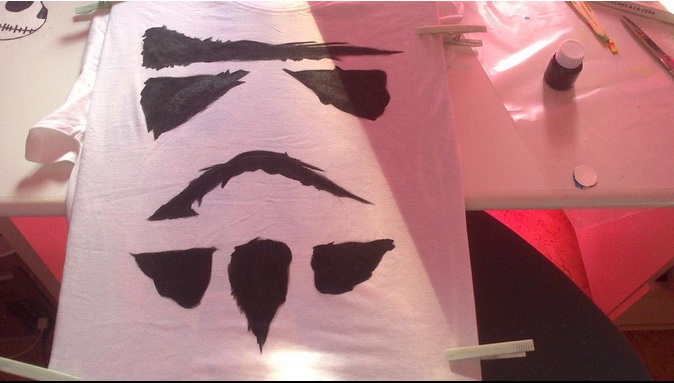 Realizadas en algodón
Disponible en todas las tallas.
Se realizan por encargo.
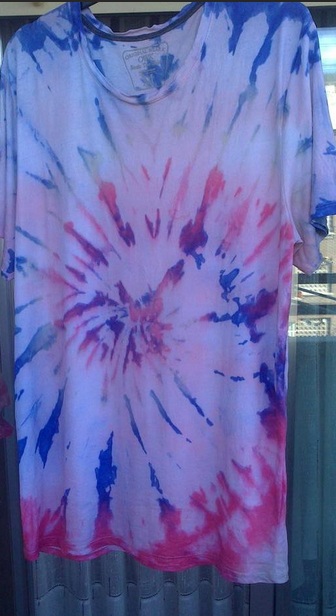 En fondo blanco:10 €
Nº ref: 007
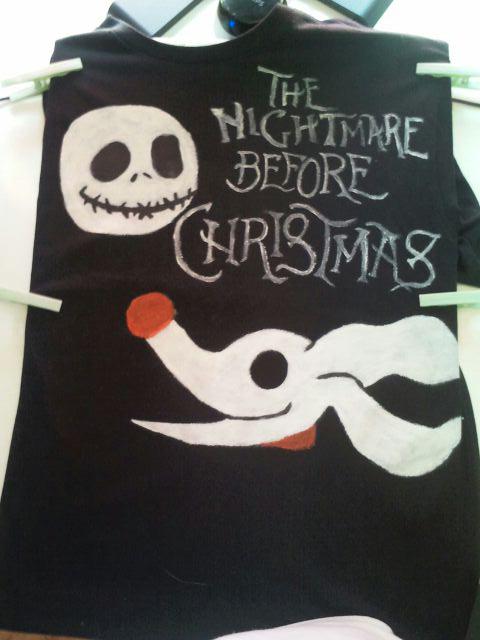 Teñidas,Pvp: 14 €
Nº ref: 009
Fondo negro/oscuro: 15 €
Nº ref: 008
Caramelos violeta (MADRID)
Bolsa de 100 gr 2,00 €
Nº ref: 010
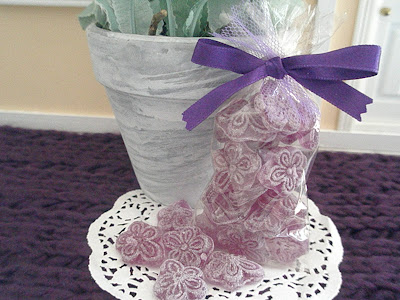 Aceites de carabaña (madrid)
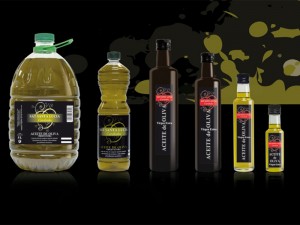 250ml 3,00 €
150ml 2.50 €
NºRef 011
Aceitunas de campo real (Madrid)
Recipiente 1 Kg: 2,90€
Recipiente 500 g: 1,50€

Nº Ref: 012
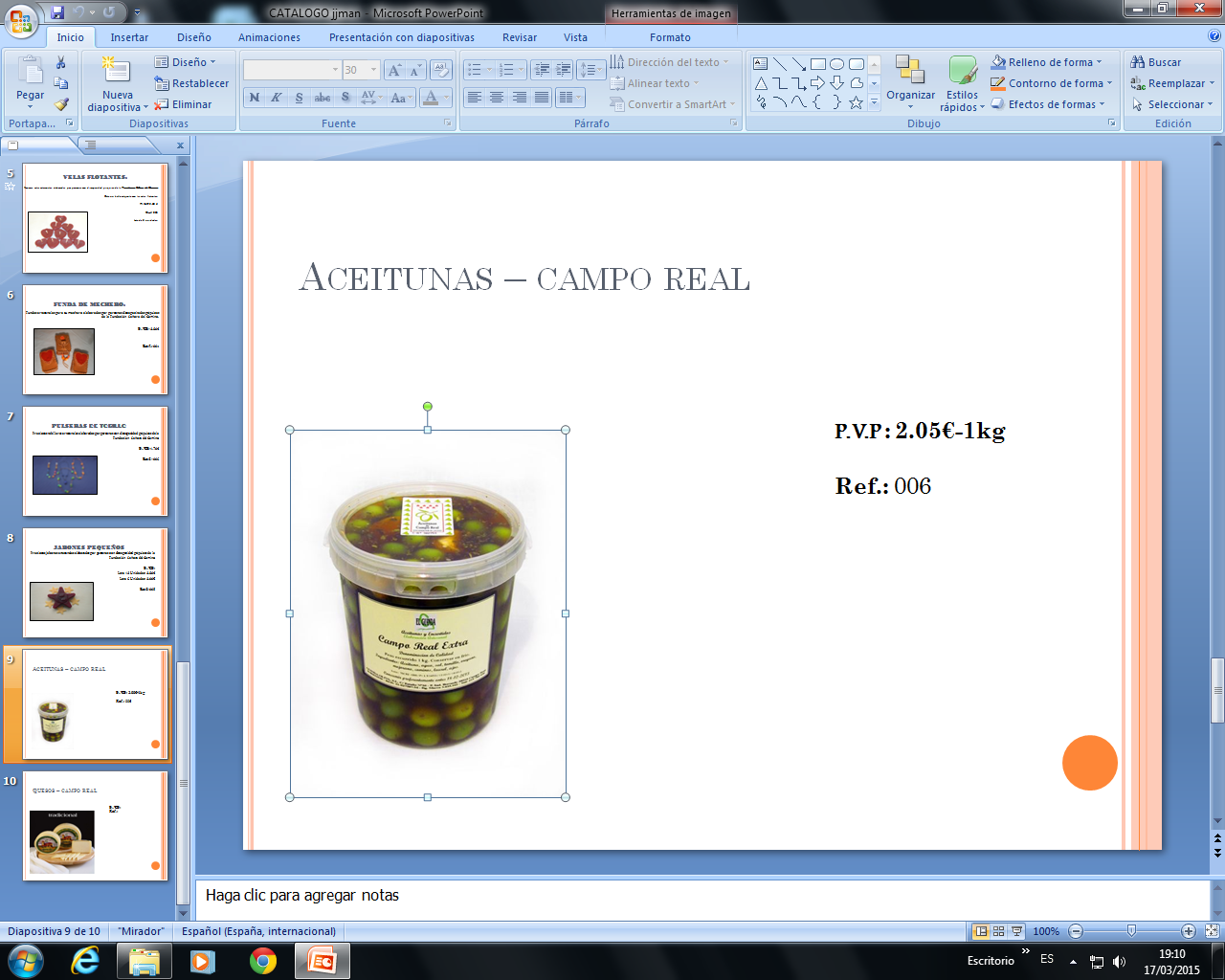 Condiciones de Ventas
Los gastos de envío no están incluidos, pero en principio se pagarán en origen